Геометрические фигуры: круг, квадрат, треугольник
МАТЕМАТИКА ДЛЯ МАЛЫШЕЙ
ЖИЛ БЫЛ МЕДВЕДЬ, ОН ОЧЕНЬ ЛЮБИЛ ИГРАТЬ ГЕОМЕТРИЧЕСКИМИ ФИГУРАМИ, ТОЛЬКО ОН НЕ ЗНАЛ, КАК ОНИ НАЗЫВАЮТЬСЯ? (как называются эти фигуры)
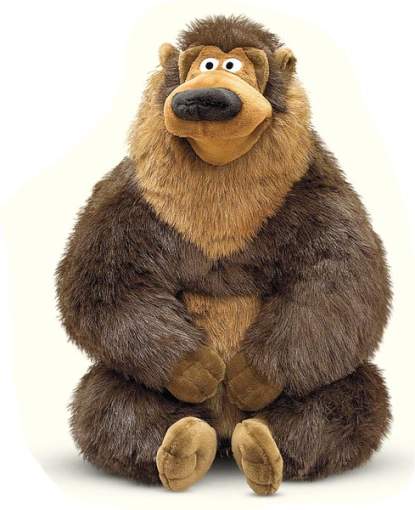 Из кругов  он любил составлять  бусы
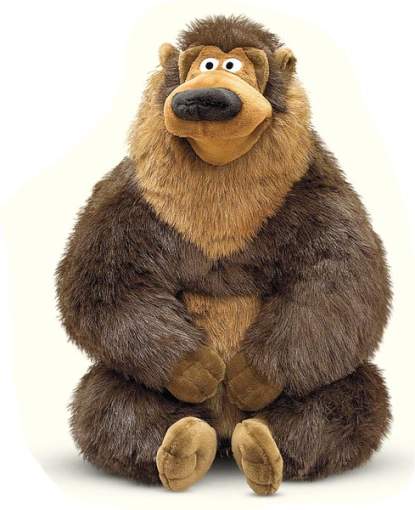 И красивые цветы
Рядом жил ёжик, и тоже очень любил играть Геометрическими фигурами.  Его фигуры назывались………(квадрат)(чем они отличались друг от друга эти фигуры?)(большой, маленький)
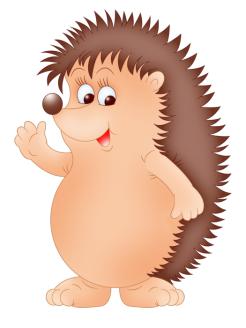 Из квадратов ёжик умел строить дом и дорожку, но больше у него ничего не получалось..
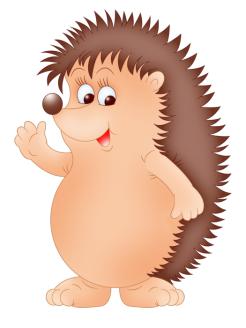 А ёщё рядом с медведем и ёжиком жила мышка и тоже очень  любила    играть  геометрическими фигурами.   Эти фигуры назывались………(треугольник)(чем они отличаются  друг от друга эти фигуры?)(большой треугольник, маленькие)
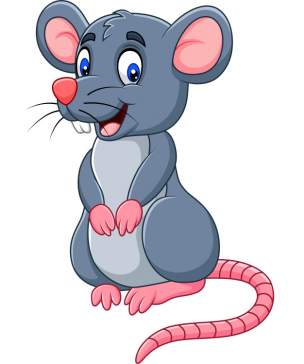 А из треугольников она умела составлять ёлку. Но грустно было играть одной
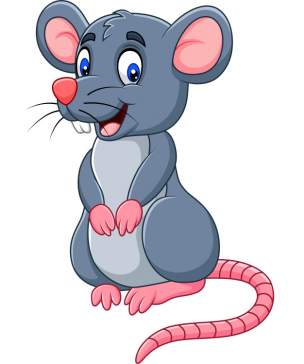 И вот однажды медведь, мышка и ёжик встретились на поляне, они были такие разные, но им хотелось  поиграть вместе
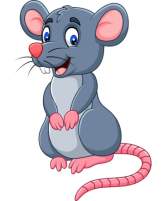 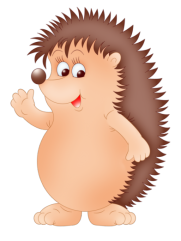 Вместе они составили  прекрасную картинку и больше никто не грустил
Покажите на картинке где квадрат, треугольник, круг?

Молодцы!